Enhancing Breast Cancer Diagnosis Through BEMD-Guided Mass Classification
Negar Maghsoudi – Ashkan Reisi
Introduction
Initially, our project was focused on architectural distortion detection using full mammogram image
Aim to utilize BEMD to decompose the mammogram images, into Bi-dimensional Intrinsic Mode Functions (BIMFs)  each capturing different scales or patterns within the data
The BIMFs will capture various image features, from fine textures to larger structures
2
Revised Goals and Objectives
ROI emphasis  Rather than working with the entire mammogram image.
Change in final objective to classify mass shapes  Our initial objective centered on the detection of architectural distortion in mammograms.
Multi-channel network architecture  involves feeding each set of BIMFs into distinct network channels, which is expected to enhance the accuracy and efficiency of our analysis.
3
Progress Overview and Challenges
Completed image processing stage
Completed BIMFs extraction through BEMD
Designed the network architecture

Lack of sufficient experience in image processing
Delays in BEMD implementation
4
Completed Work: Pre-processing
ROI image acquisition from CBIS-DDSM
Contrast Limited Adaptive Histogram Equalization (CLAHE) enhancement 
Aspect ratio consideration: r = w/h.
Excluding images with: I = {I | I ∈ Rw×h, 0.4 ≤ r ≤ 1.5} 
Resizing ROI images  Cropped the resized image around its center 
Denoising by fast non-local means denoising algorithm
5
Completed Work: Pre-processing
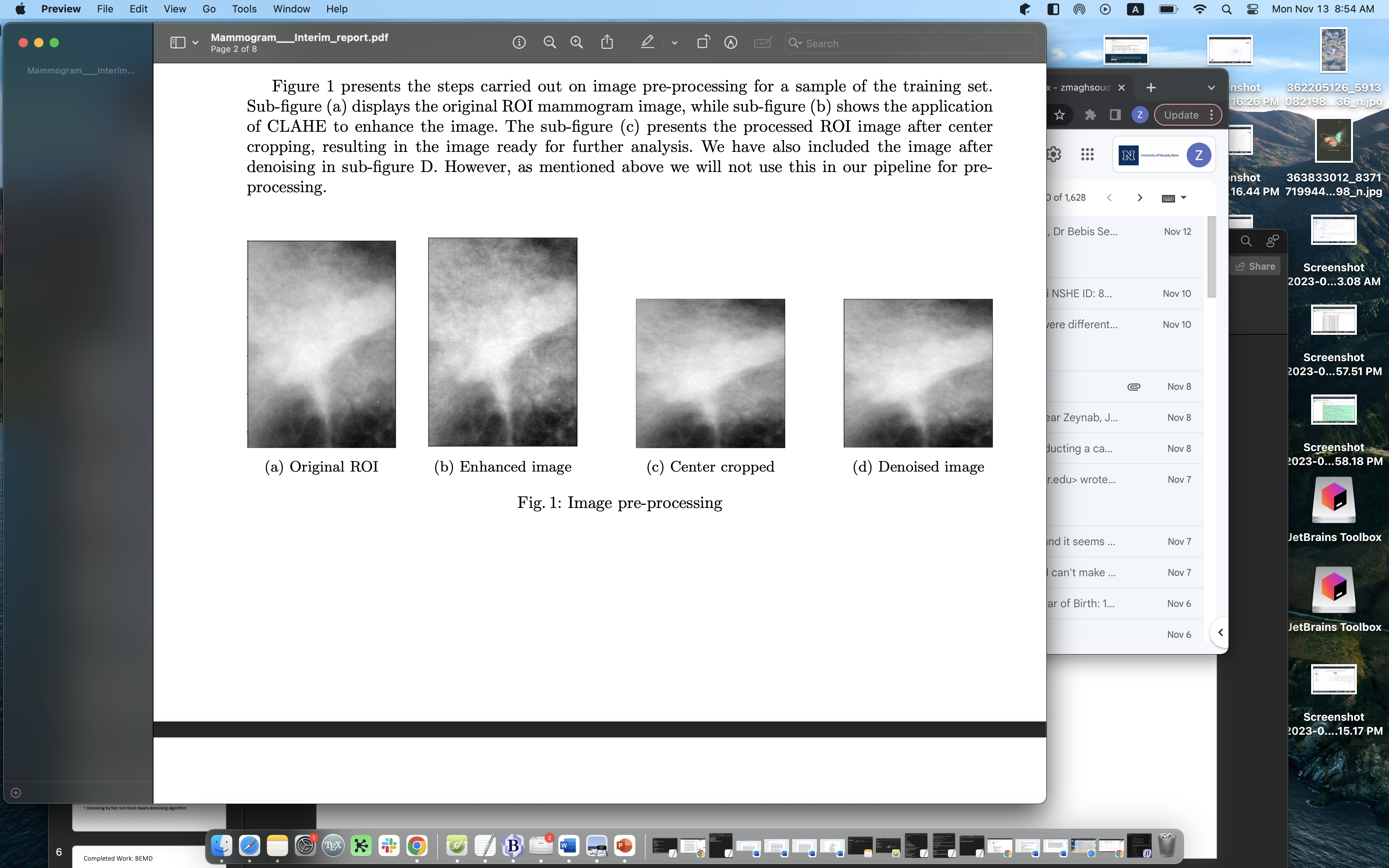 6
Completed Work: BEMD
Searched the available sources and gain necessary information about the BEMD
Selected two of the acquired codes to carry out more study on them 
Considering our purpose, the base function basically takes a 2D input signal (input image) as its argument and it returns the bidimensional empirical mode matrix.
7
Completed Work: BEMD
Data checking to make sure the input data type is appropriate and numerical operations can be performed with floating-point accuracy.
Initializing values for the data to be sifted and BIMF index are done
Sifting process: The 2D signal (input image) will be taken as input and a while loop iteratively applies the sifting process -> the cost of the BIMF is computed as a ratio of the sum of squared differences between the BIMF and the input signal. If the cost is below a certain threshold, the loop is broken.
After breaking out of the loop, the residue is computed by subtracting the computed BIMF from the original input image. At last, the BIMFs are stored in the BIMF matrix.
8
Completed Work: BIMFs example in Matlab
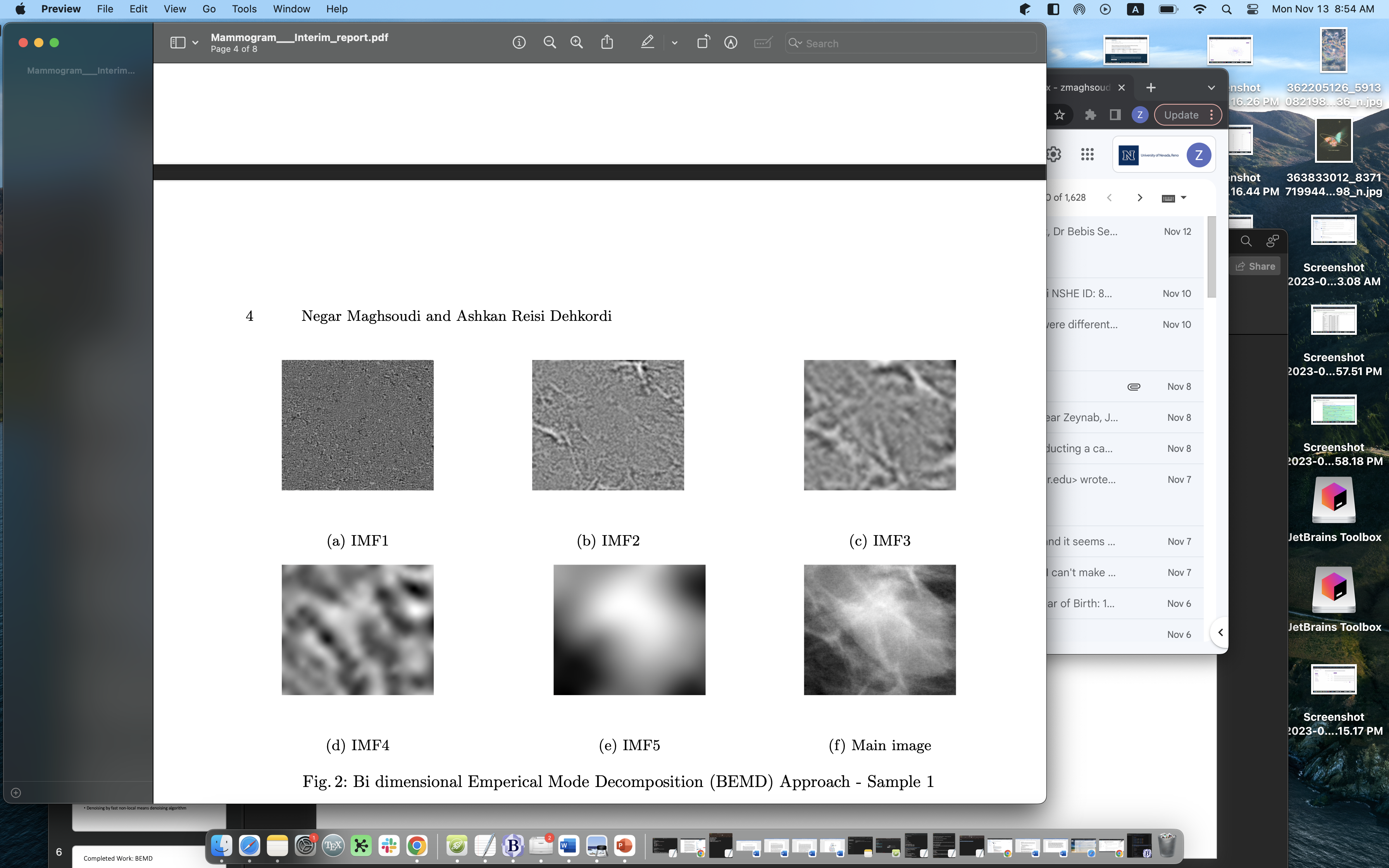 9
Completed Work: BIMFs example in Matlab
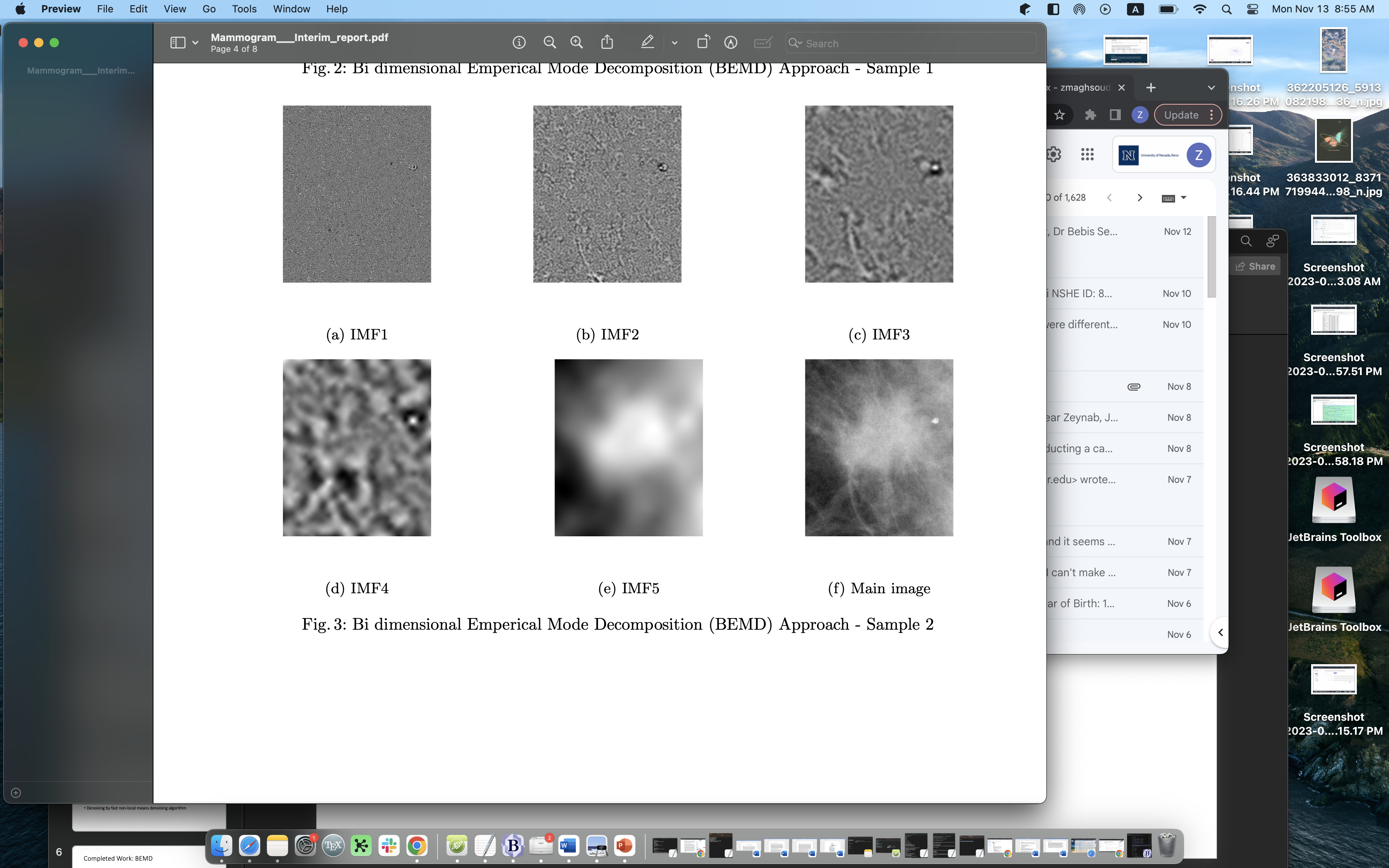 10
Completed Work: BIMFs example in Python
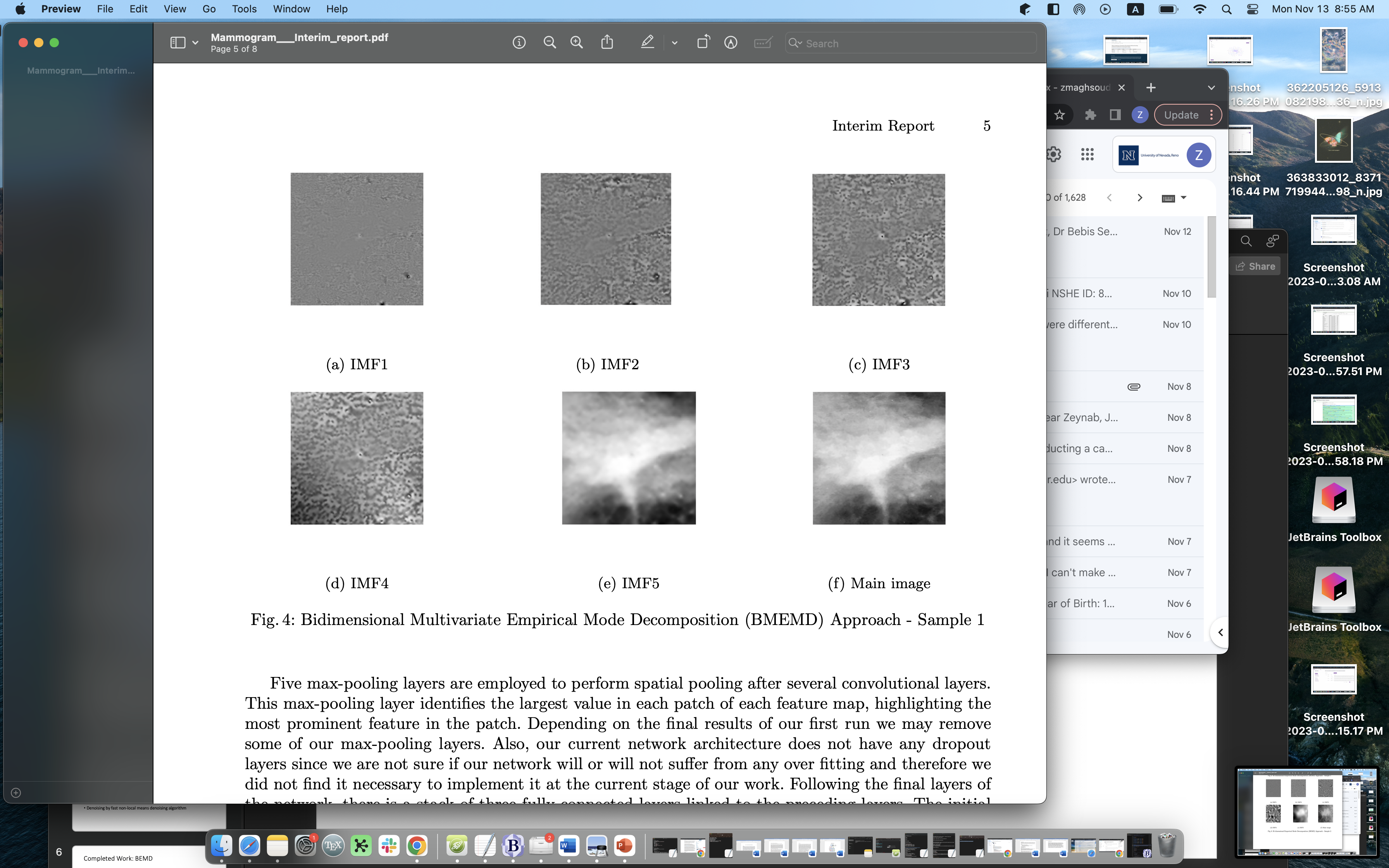 11
Completed Work: Deep Learning Framework
Started with VGG-16 architecture as the base of our model and re-configure the hyper parameters and some layers according to the initial results 
In order to see how well the network can handle our data, we configured the network to analyze if a given image is benign or malignant 
The input to the convolutional layer is our grayscale BIMfs having a shape of 320 × 320 × 1, which undergoes 12 convolutional layers applying filters to extract features.
12
Completed Work: Deep Learning Framework
Five max-pooling layers are employed to perform spatial pooling after several convolutional layers. This max-pooling layer identifies the largest value in each patch of each feature map, highlighting the most prominent feature in the patch. 
Following the final layers of the network, there is a stack of three fully connected layers linked to the preceding layers. The initial two fully connected layers have 4096 channels each, while the third has two channels for each class.
13
Completed Work: Deep Learning Framework
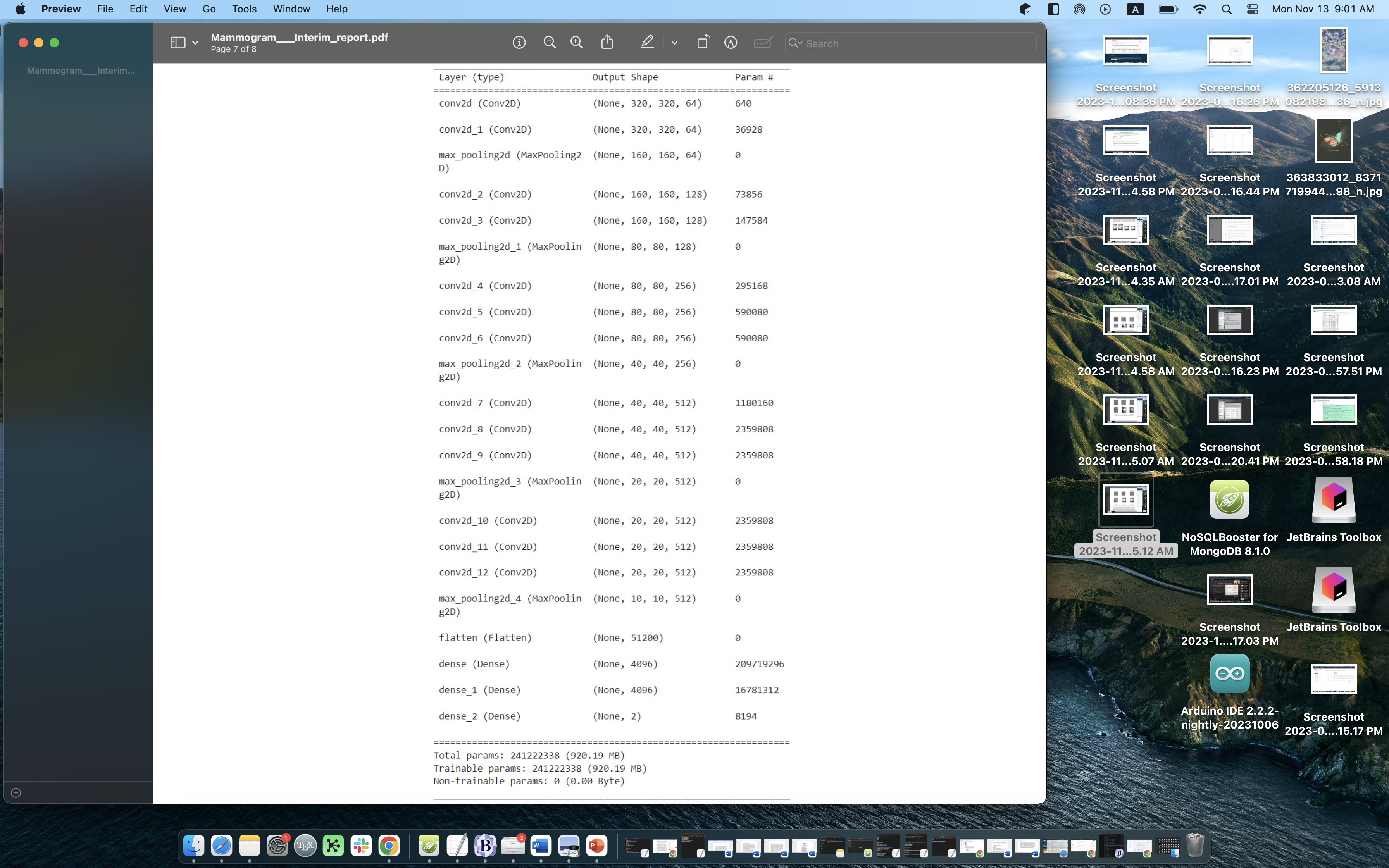 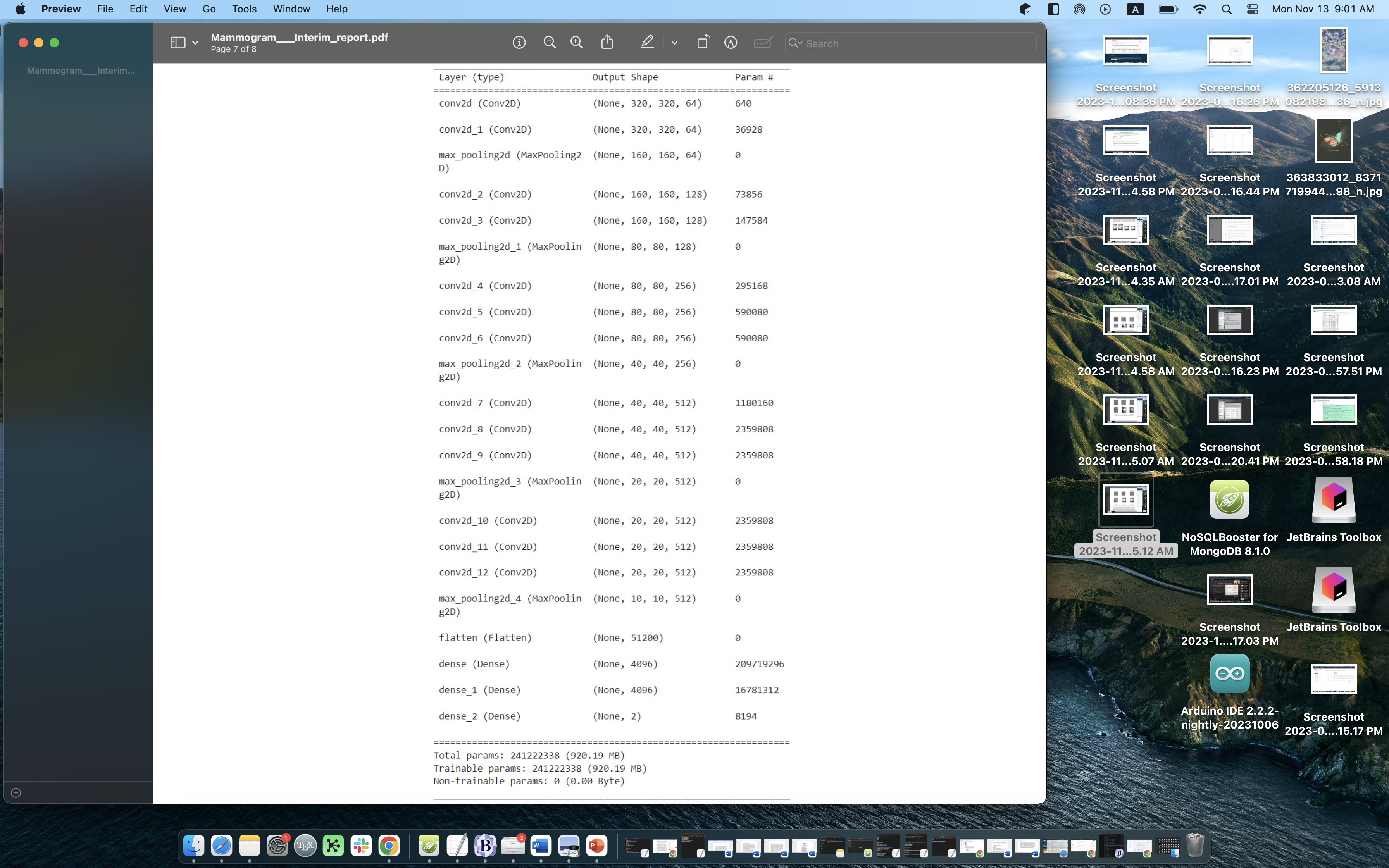 14
Remaining Tasks
Performance evaluation and modifying the employed network structure 
Adjusting the models as needed through fine-tuning
Assess the classification effectiveness of our deep learning model by employing suitable metrics 
Contrast outcomes obtained by utilizing original ROI images versus BIMFs as inputs for the CNN 
Documentation and reporting
Create detailed project documentation 
Prepare visualizations and graphs to illustrate the results
Write a comprehensive discussion on the project’s findings and implications 
Prepare presentation
15
Issues to Discuss
The multi-channel deep architecture
The classes for mass shapes
16